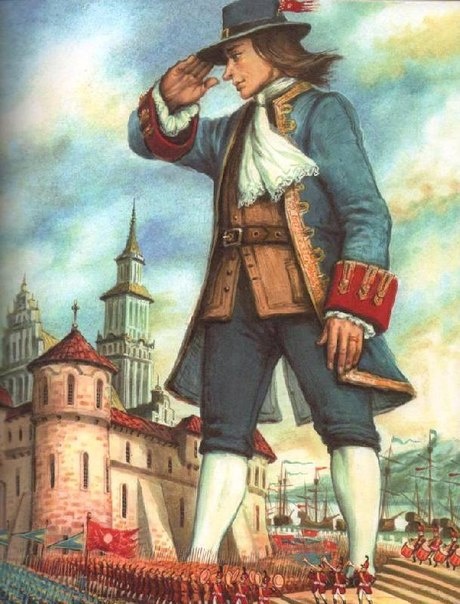 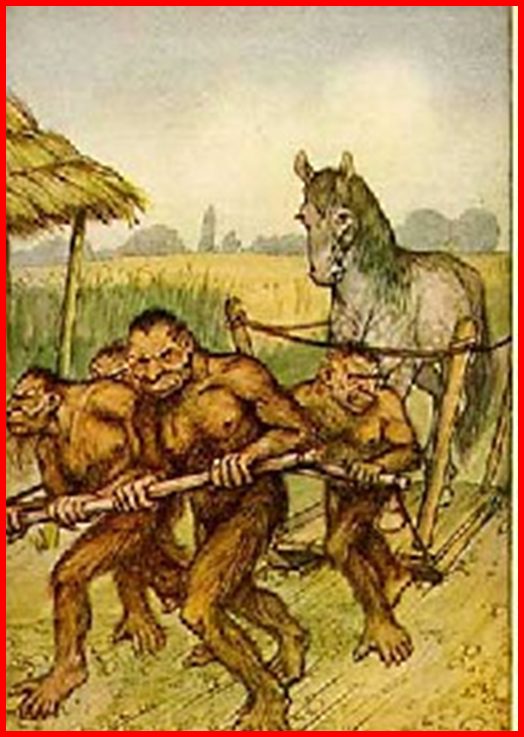 Размышления Свифта о судьбах человечества…
Подготовила учитель литературы Православной классической гимназии г.о.Тольятти Рыбакова О.В.
Гулливер в стране лилипутов
-Назовите основную профессию 
Гулливера.
-Как его называли в Лилипутии?
-Кто мог получить при дворе самую
 высокую должность?
-Как Гулливер одержал победу над 
государством Блефуску?
-Какое наказание придумал для
Гулливера император Лилипутии?
Гулливер в Бробдингнеге
-Как Гулливер добывал богатство для своего хозяина?
-Почему хозяин продал Гулливера во дворец?
-Кто был самым злым врагом Гулливера в государстве великанов?
-Встреча с каким животным
едва не обернулась для
Гулливера трагедией?
-Кто спас Гулливера из 
плена в стране великанов?
«Странное  действие  узких принципов  и  ограниченного  кругозора! Этот монарх,  обладающий  всеми  качествами,  обеспечивающими  любовь, почтение и уважение,   одаренный большими  способностями,  громадным  умом,  глубокой ученостью  и  удивительным талантом управлять, почти обожаемый подданными, - вследствие  чрезмерной ненужной  щепетильности,  совершенно непонятной нам, европейцам,  упустил  из  рук  средство,  которое сделало бы его властелином жизни, свободы и имущества своего народа. Говоря так, я не имею ни малейшего намерения   умалить   какую-нибудь   из  многочисленных  добродетелей  этого превосходного  короля, хотя я отлично сознаю, что мой рассказ сильно уронит его  в мнении читателя-англичанина; но я утверждаю, что подобный недостаток является  следствием  невежества  этого  народа,  у которого политика до сих пор  не  возведена  на степень науки
Европы».
«Мой  краткий  исторический  очерк нашей  страны  за последнее столетие поверг короля в  крайнее  изумление. Он  объявил, что, по его мнению, эта история  есть  не  что иное,  как  куча заговоров, смут, убийств, избиений, революций  и  высылок, являющихся худшим результатом жадности, партийности, лицемерия,  вероломства, жестокости, бешенства, безумия, ненависти, зависти, сластолюбия, злобы и честолюбия».
«Большинство ваших соотечественников есть порода маленьких отвратительных гадов, самых зловредных из всех, какие когда-либо ползали по земной поверхности."
Гулливер в Лапуту, Бальнибарби, Лаггнегге и Глаббдобдрибе
-Чем управлялся остров 
лапутян?
-Зачем нужны хлопальщики?
-Что поразило Гулливера в
Бальнибарби (на территории
под островом?)
-Что смог увидеть Гулливер в 
государстве волшебников? 
-Кто такие струльдбруги и 
какова их участь?
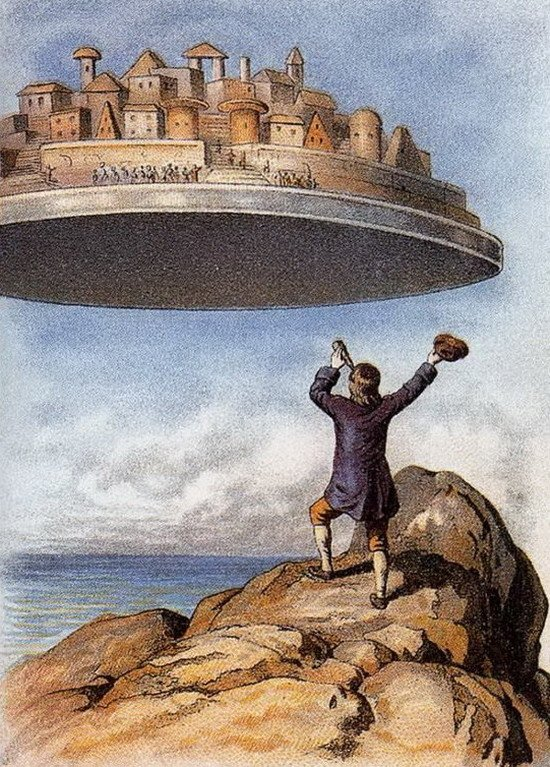 Поразмышляем…
-Какие проекты предлагают ученые из Академии прожектеров? Можно ли ими воспользоваться?
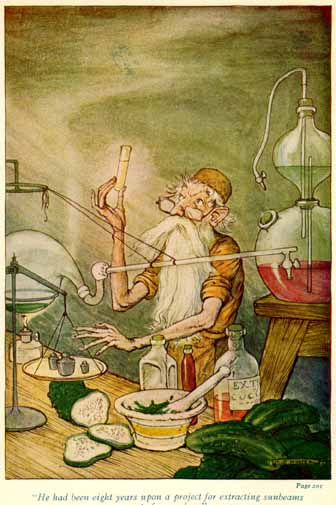 Проекты Академии прожектеров
проект извлечения из огурцов солнечных лучей
пережигание льда в порох
проект постройки домов, начиная с крыши и кончая фундаментом
слепорожденный живописец, смешивающий краски
 новый способ пахать землю свиньями
размягчение мрамора для подушек и подушечек для булавок
разведение породы голых овец
проект  полного упразднения всех слов
обучение математике с помощью таблеток
Гулливер в стране гуингнмов
-Что означает слово «гуингнм»?
-Как и кем управляется страна 
лошадей?
-Какого понятия не знают лошади?
-Кто такие йеху?
-Сколько лет провел Гулливер в 
стране лошадей?
Поразмышляем…
-Почему Гулливер был
 изгнан из страны гуигнгмов?
-Как можно назвать чувство,
 не позволившее лошадям 
 оставить Гулливера?
-Что вам не понравилось в 
этом государстве?
Причины удаления гулливера
«…представители нации сочли за оскорбление то, что он держит в своем доме йеху и обращается с ним скорее как с гуигнгнмом, чем как с диким животным. Им известно, что он часто разговаривает со мной, словно находя какую-нибудь пользу или удовольствие в моем обществе. Такое поведение противно разуму и природе и является вещью, никогда раньше неслыханной у них. Поэтому собрание увещевает его либо обходиться со мной, как с остальными представителями моей породы, либо приказать мне отплыть туда, откуда я прибыл».
Итоги размышлений
«…Йеху  представляют породу животных, совершенно неспособных  к исправлению путем наставлении или примеров». 
«Когда я думал о моей семье, моих друзьях и моих соотечественниках или о человеческом роде вообще, то видел в людях, в их внешности и душевном складе то, чем они были на самом деле,- йеху, может быть, несколько более цивилизованных и наделенных даром слова, но употребляющих свой разум только на развитие и умножение пороков… Когда мне случалось видеть свое отражение в озере или в ручье, я с ужасом отворачивался и наполнялся ненавистью к себе».
Домашнее задание:
Составить синквейны «Свифт» и  «Гулливер».
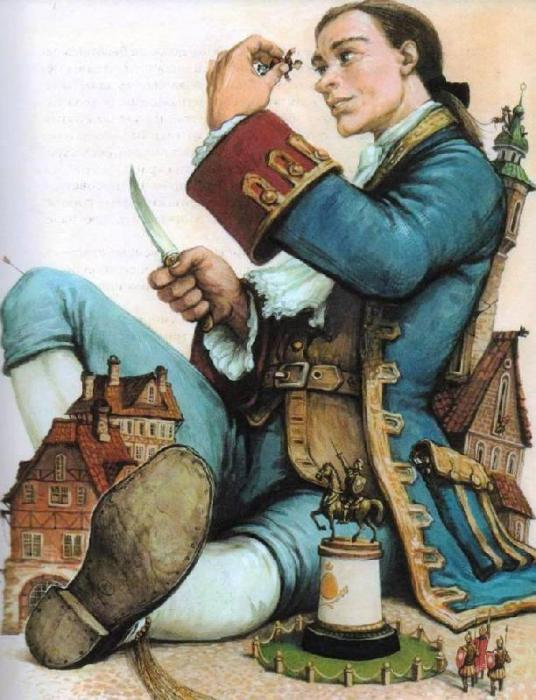